Significance of Dasara
PURITY OF THOUGHT, WORD & DEED
Tripura Sundari Maa

Tripurari Shiva Shankara
Navratri means nine nights. Darkness is associated with night. What is this darkness? It is the darkness of ignorance. The purpose of the Navratri celebrations is to enable you to win over darkness which has enveloped you. 
..Lakshmi, who is the embodiment of all prosperity, is represented by the heart. The mouth represents Saraswati. Purity in action is represented by Durga. To secure the grace of the Lord, you must cultivate purity of the heart, purity in speech and purity in action. This triple purity is described in Vedantic parlance as ‘TripuraSundari’. Observe Navratri to get rid of the darkness within you, by cultivating the triple purity of thought, word and deed.  - Divine discourse 1992
The term Devi represents the divine power that has taken the passionate (raajasic) form to suppress the forces of evil and protect the serene (satvic) qualities. When the forces of injustice, immorality, and untruth have grown to monstrous proportions and are indulging in a death-dance, when selfishness and self-interest are rampant, when men have lost all sense of kindness and compassion, the Atmic principle assumes the form of Sakthi, takes on the passionate (rajasic) quality, and seeks to destroy the evil elements. This is the inner meaning of the Dasara festival. -Divine Discourse 1988
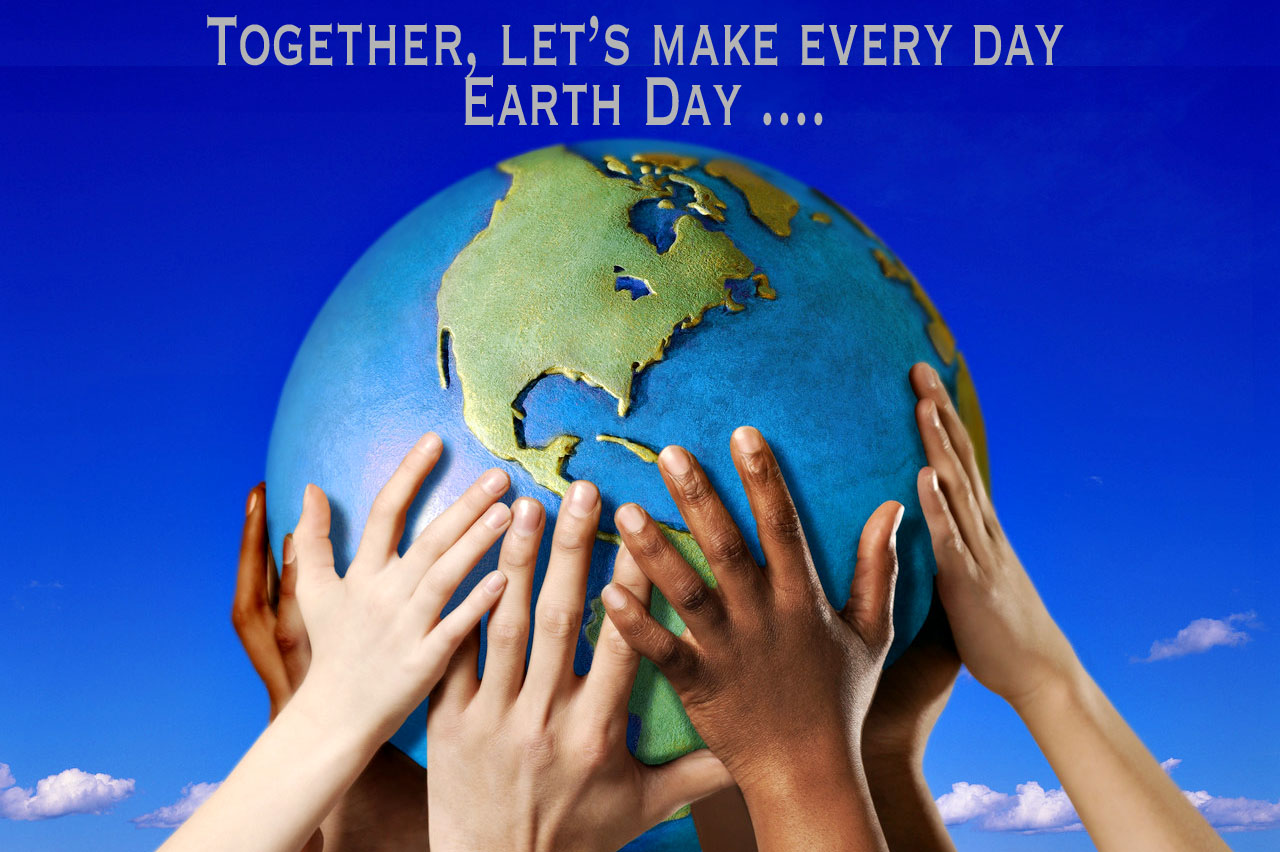 How is the worship of nature related to the worship of the Divine Mothers? What is the relationship between the Devis and Prakruti?
Prakruti (Nature) is made up of the three qualities, Satwa, Rajas and Tamas. Lakshmi represents the Satwa Guna. Saraswathi represents the Rajo Guna and Parvathi represents the Tamo Guna. As Prakruti (Nature) is made up of these three qualities (Satwa, Rajas and Tamas), to get control over Nature and to receive grace from Nature, man has been offering worship to Durga, Lakshmi and Saraswathi. These are not goddesses but deified symbols of the three qualities. This Prakruti is made of these three qualities, and the worship of this Prakruti is the very purpose of human life.
If the internal worship is to try and achieve purity in thought, word and deed, what is the external worship we must perform?
Navaratri signifies, worshipping nature and protecting all that is given to us. We should not waste or misuse things available in nature. What are the powers existing in nature? For example, there is this electric light. We are misusing it and thereby causing harm to the nation. Use the light to the extent you may require. Unnecessary usage of it leads to wastage of energy. Similarly, use water wisely and do not indulge in wastage. By wasting and using the water excessively and unnecessarily, we are wasting one of the five elements…Wasting water is equivalent to wasting Ganga itself.
The smoke depends upon the type of fire, the cloud depends upon the type of smoke, the rain depends upon the type of cloud, and the crop depends upon the type of rain. As is the crop, so is the food. As is the food, so is the intellect or Buddhi. So our thoughts depend upon what we eat. Our food depends upon the rain. Rain instead depends upon the cloud. The cloud depends upon the type of air. That is the reason for asking all of you to do Nagarsankirtan and Bhajan. What is the significance behind this? When we chant the name of the lord, the good vibrations would spread around and clean up the atmosphere. – Divine Discourse On Dasara 1992
Significance Of Dasara